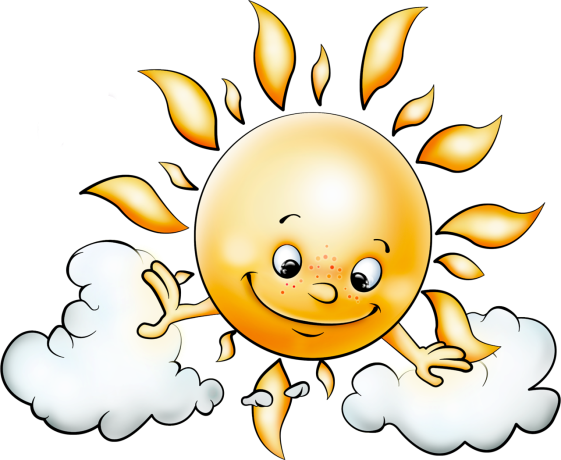 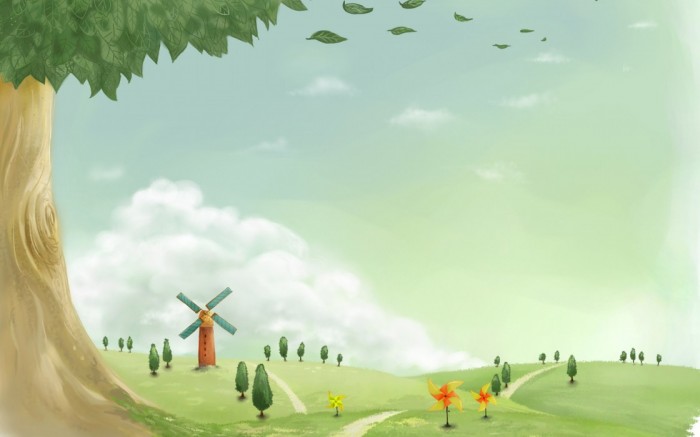 Українська мова
4 клас
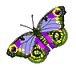 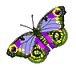 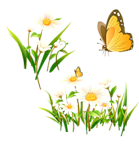 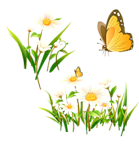 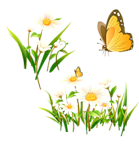 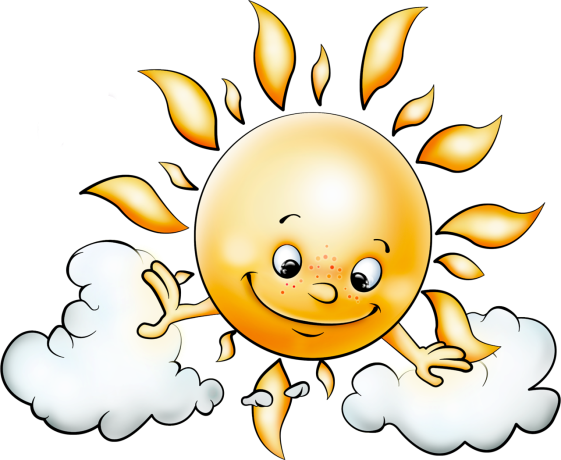 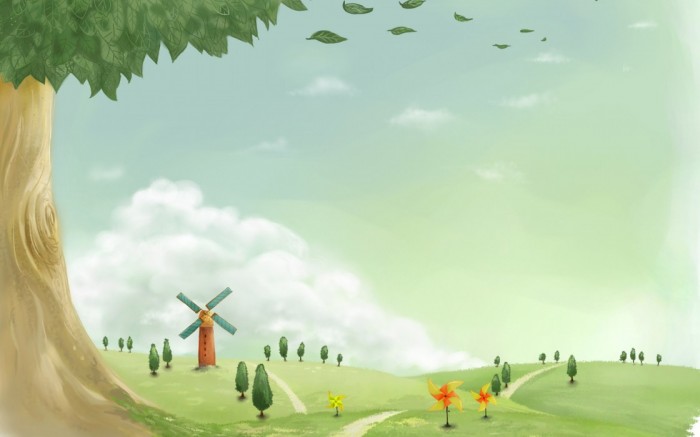 Девіз нашого уроку :

	Не просто слухати, а чути.
	Не просто дивитися, а бачити.
	Не просто відповідати, а міркувати.
	Дружно і плідно працювати.
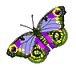 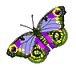 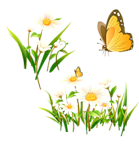 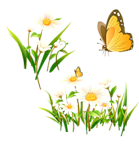 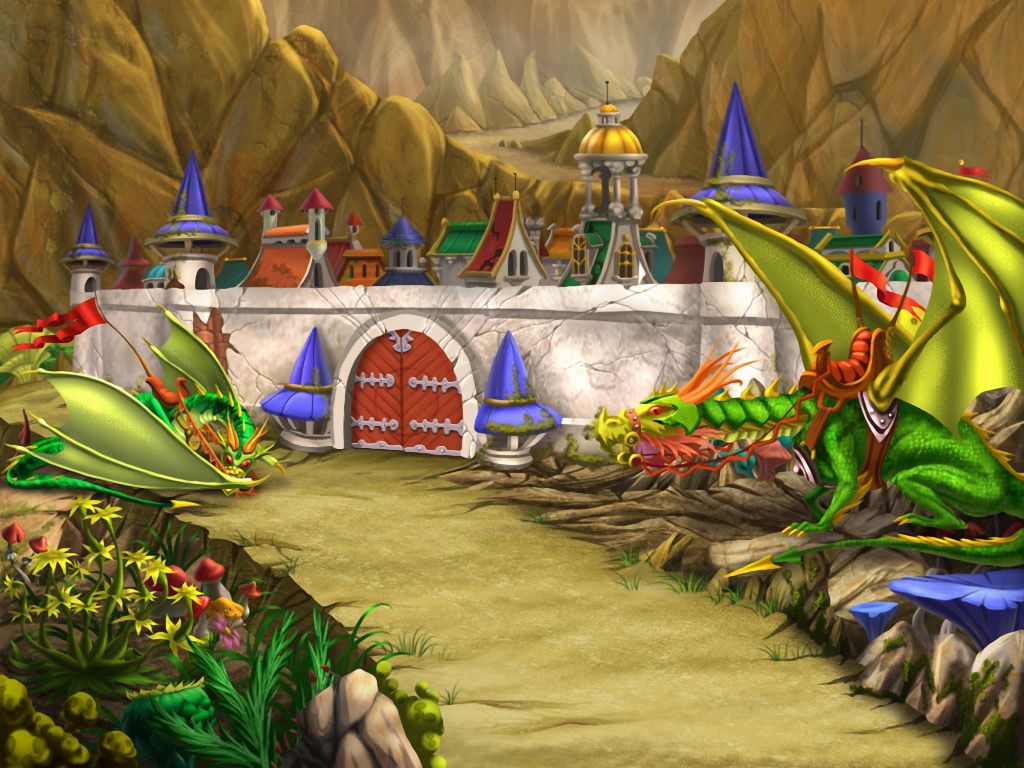 МІСТО ВЕСЕЛИХ МАЙСТРІВ
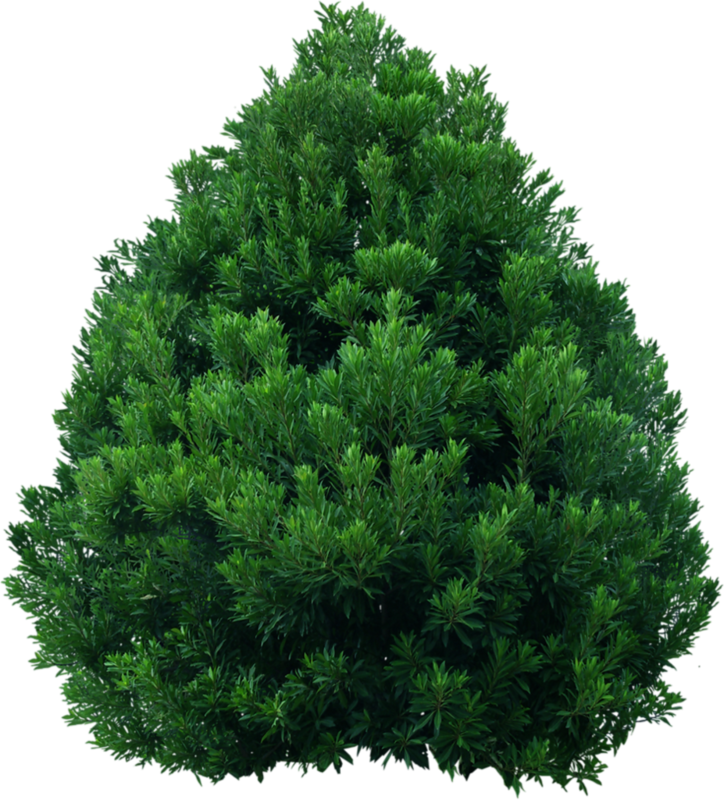 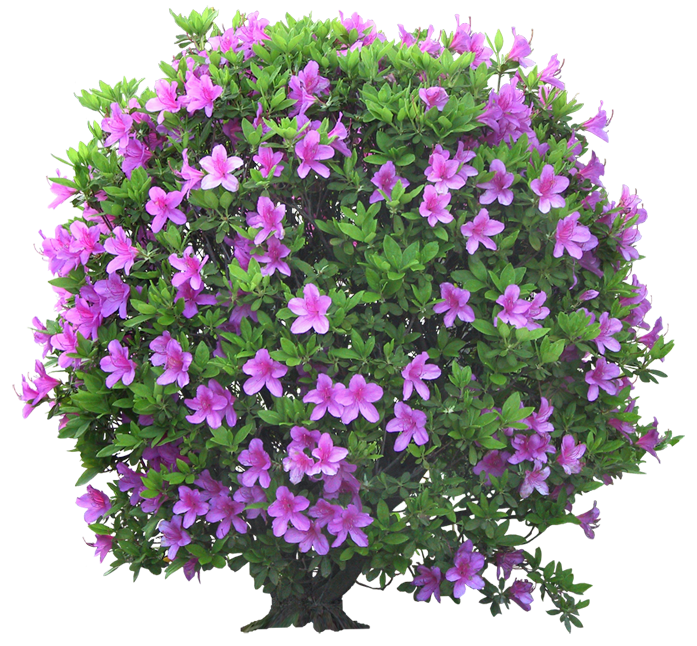 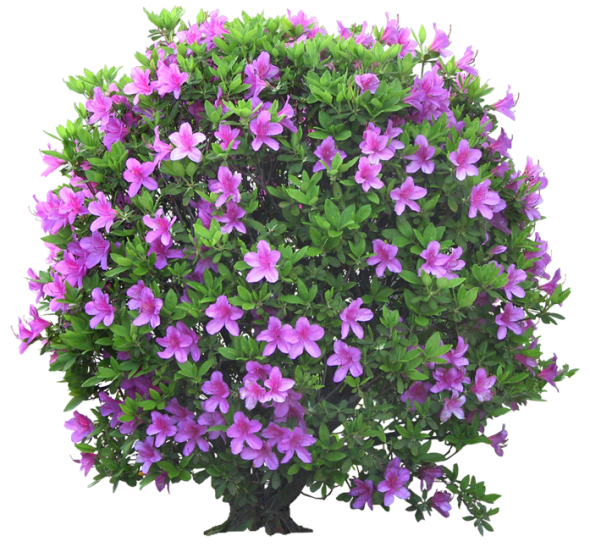 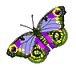 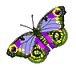 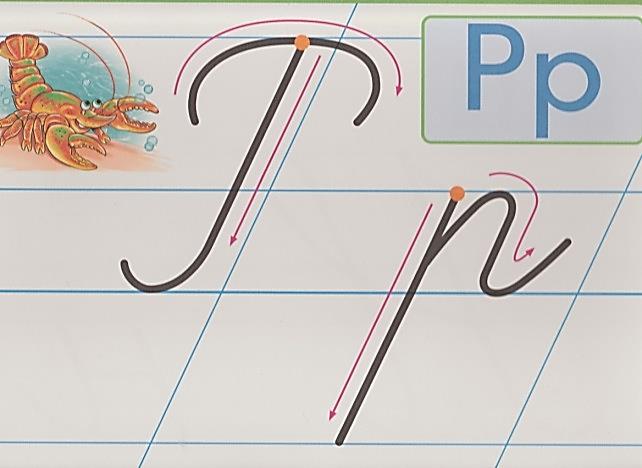 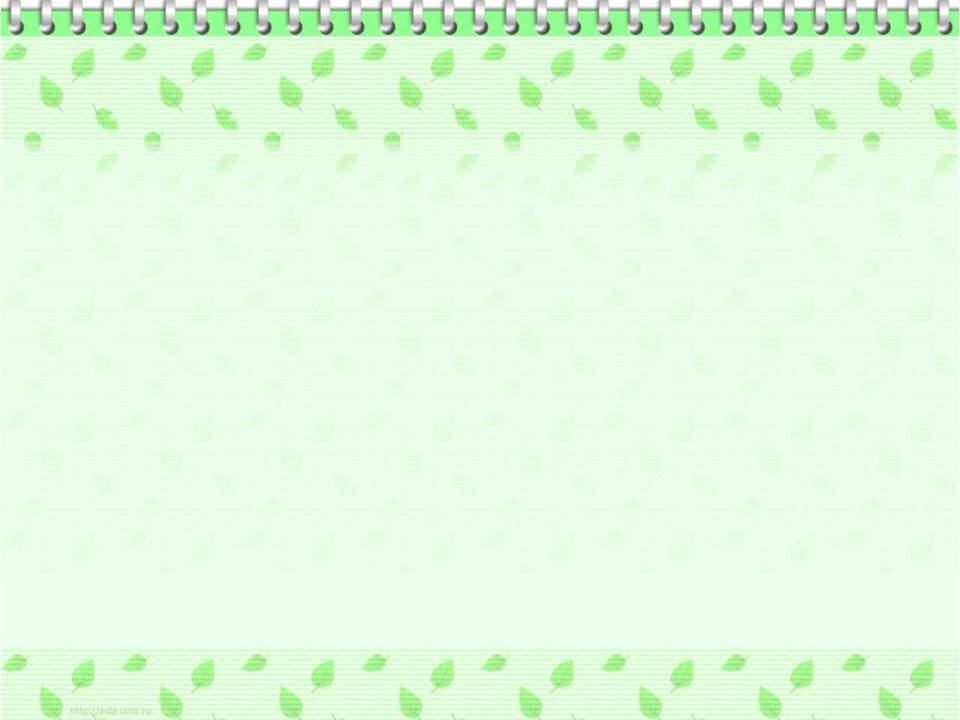 Н.в. (хто? що?)  			КЛЮЧИК	
Р.в. (кого? чого?) 			      …	
Д.в. (кому? чому?) 		      …	
Зн.в. (кого? що?) 			      …	
Ор.в. (ким? чим?)		      …	
М.в. (на кому? на чому?)  	      …
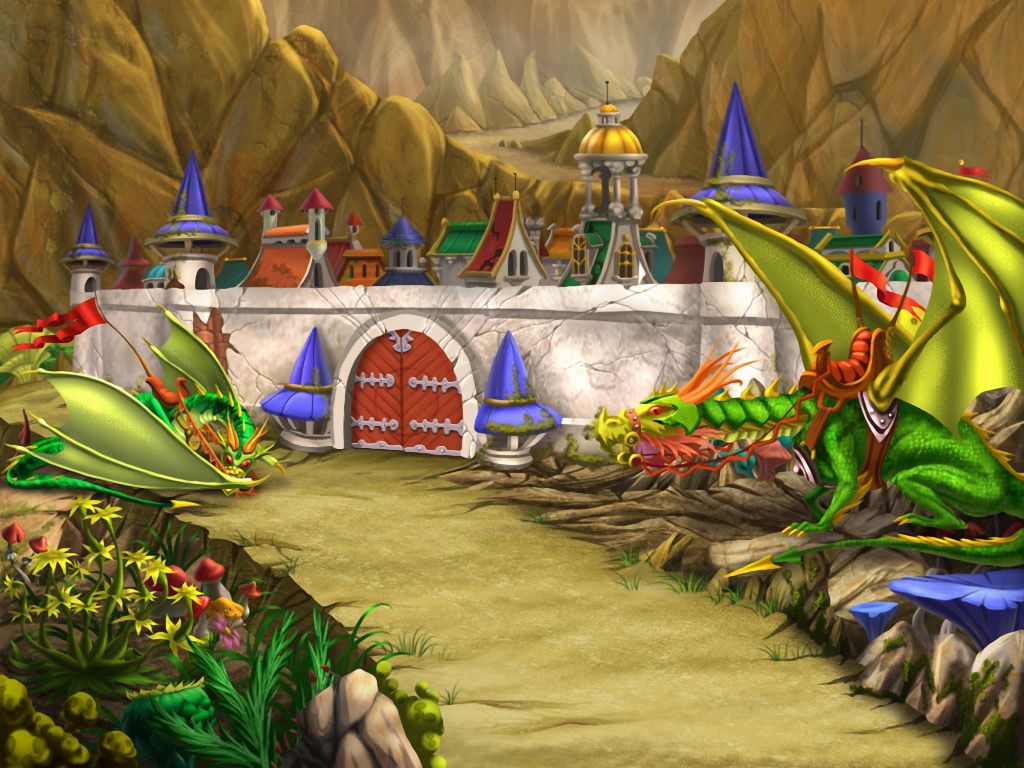 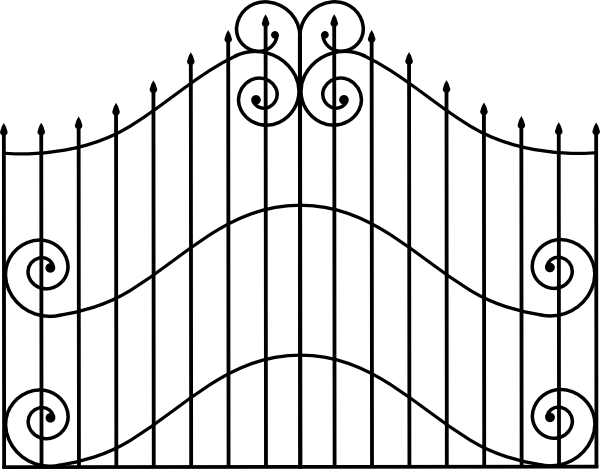 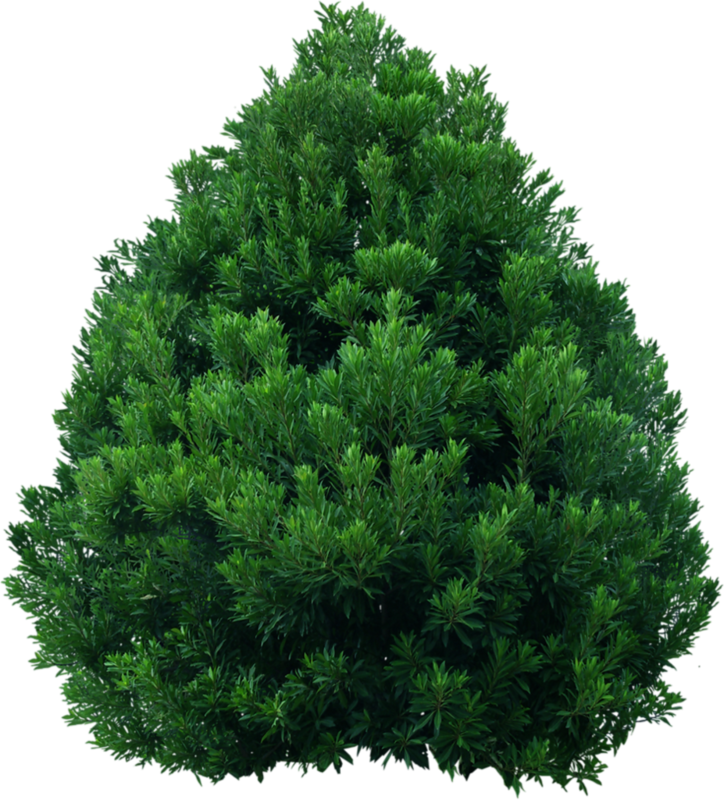 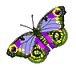 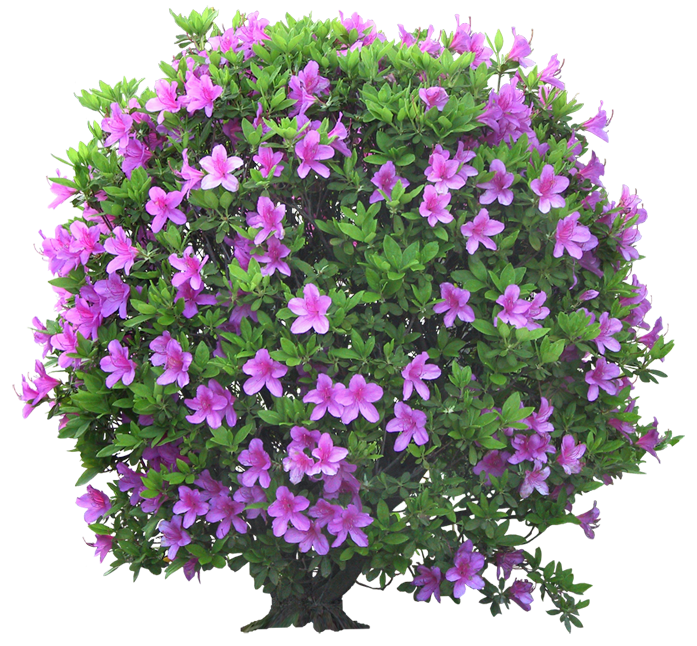 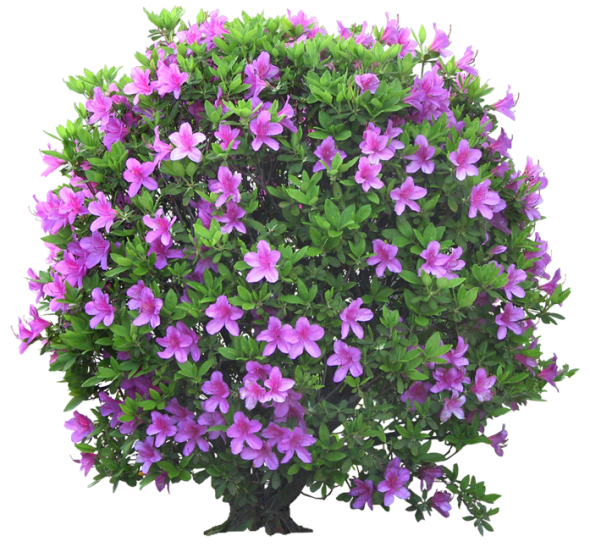 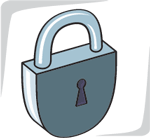 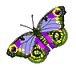 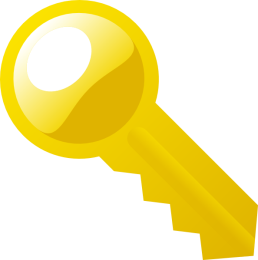 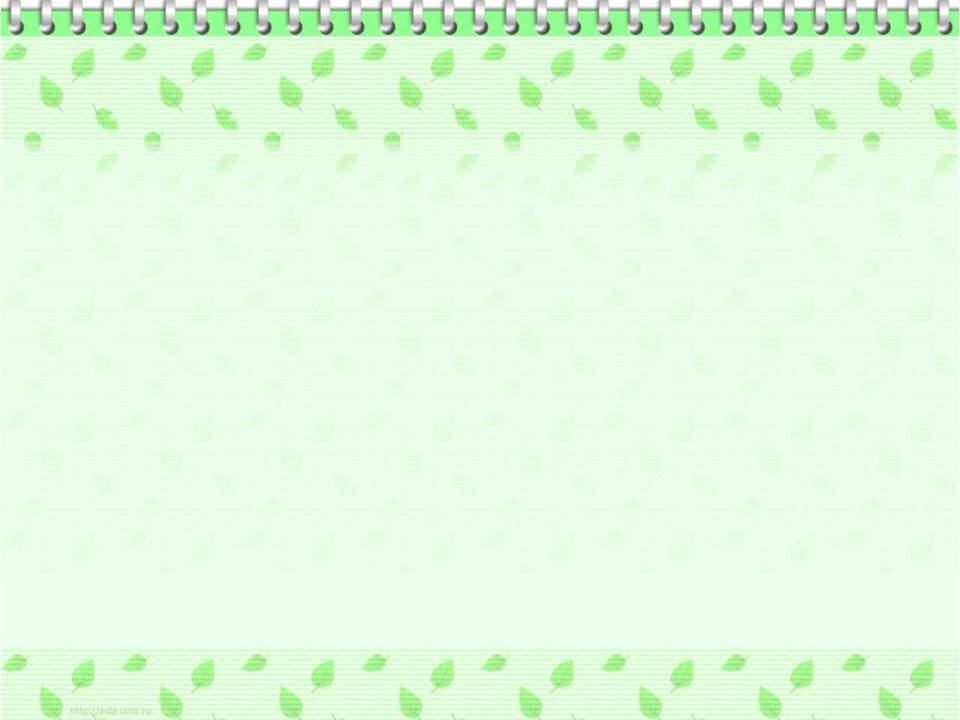 Тема уроку:

Правопис закінчень іменників чоловічого роду з основою на -р в орудному відмінку однини
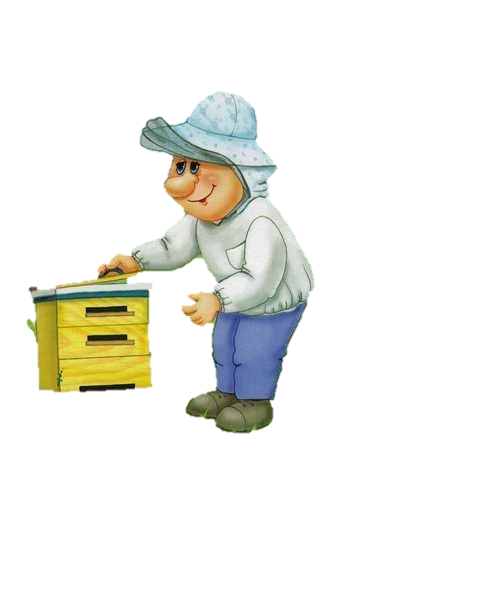 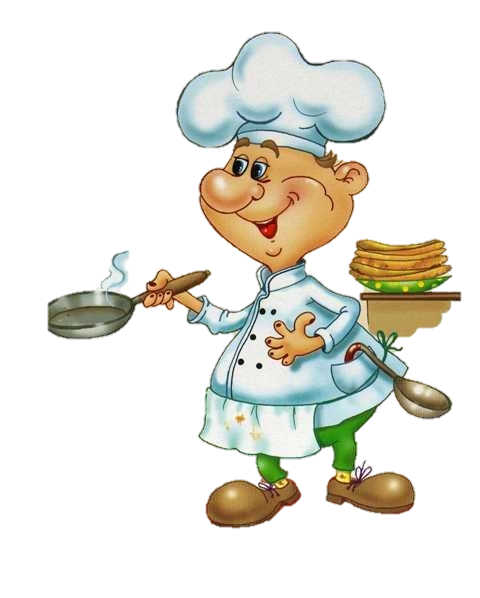 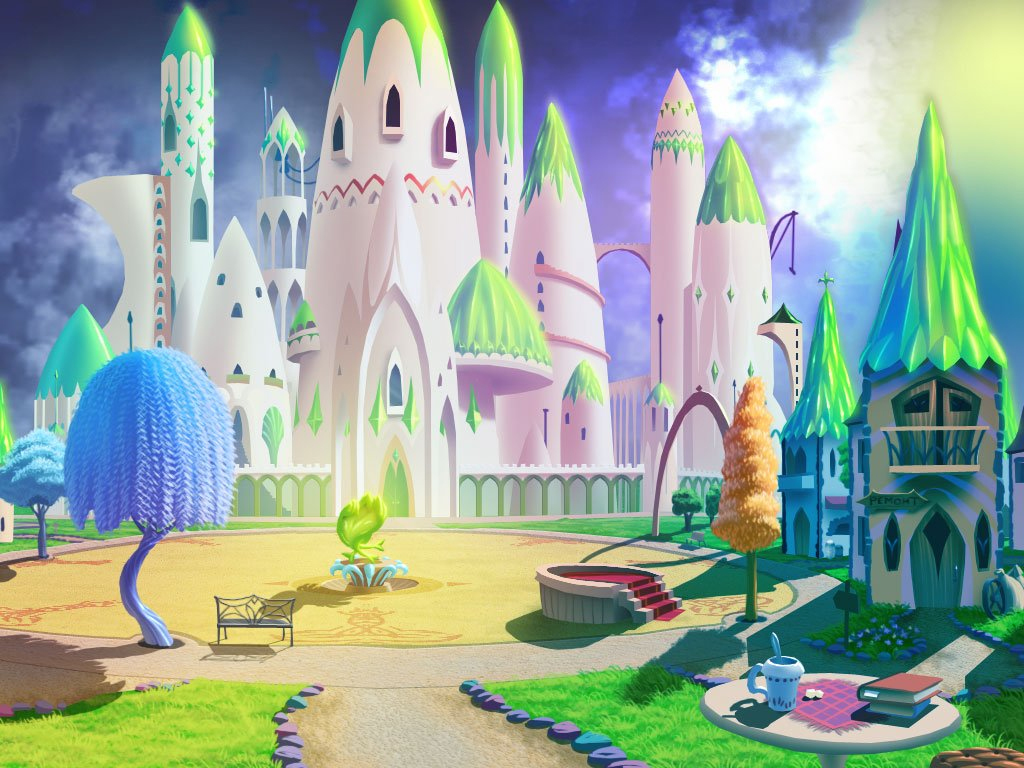 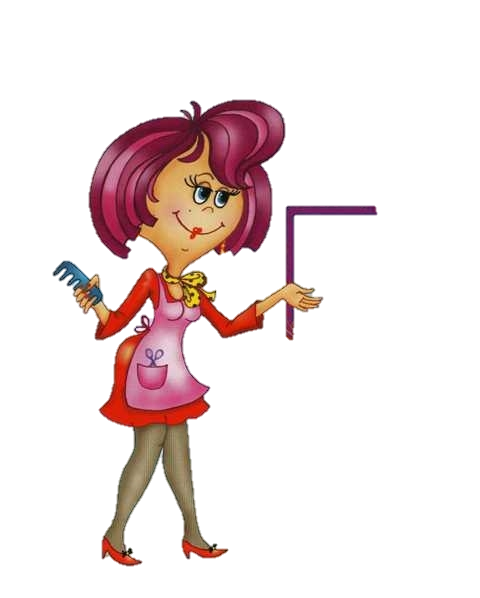 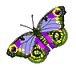 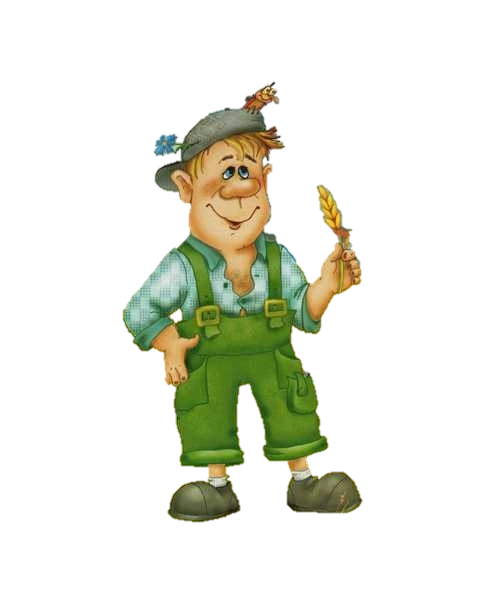 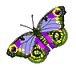 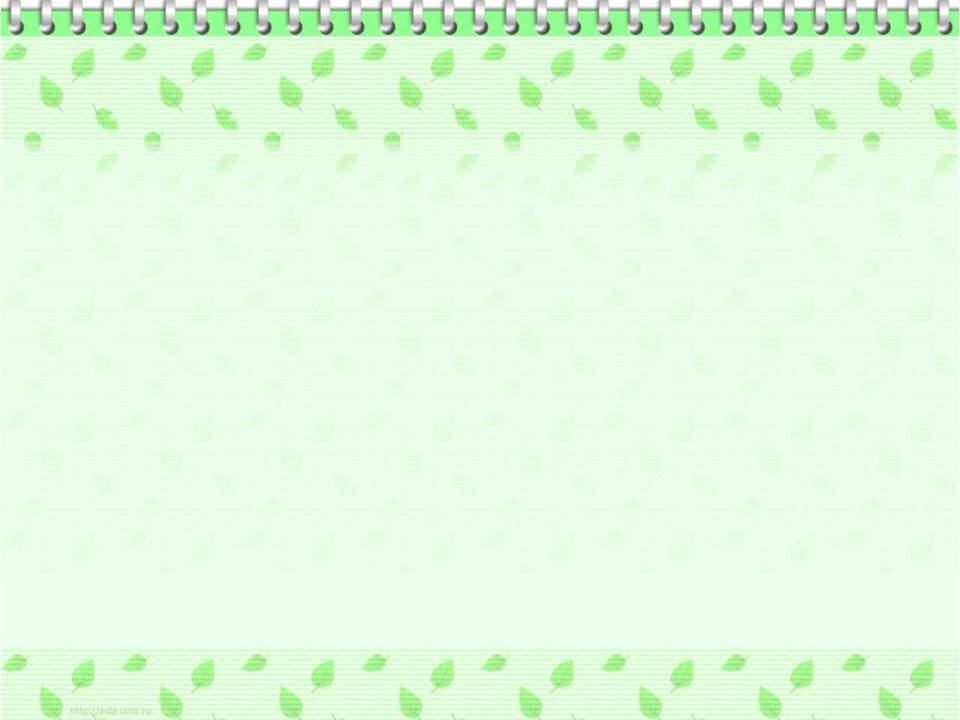 БДЖОЛЯР
ГОНЧАР
РАНОК
ПАРТА
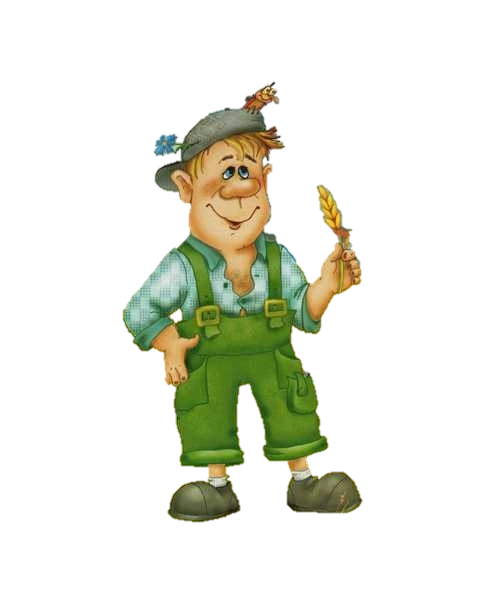 ПИСЬМЕННИК
АРТИСТ
ДЕРЕВО
МОРЯК
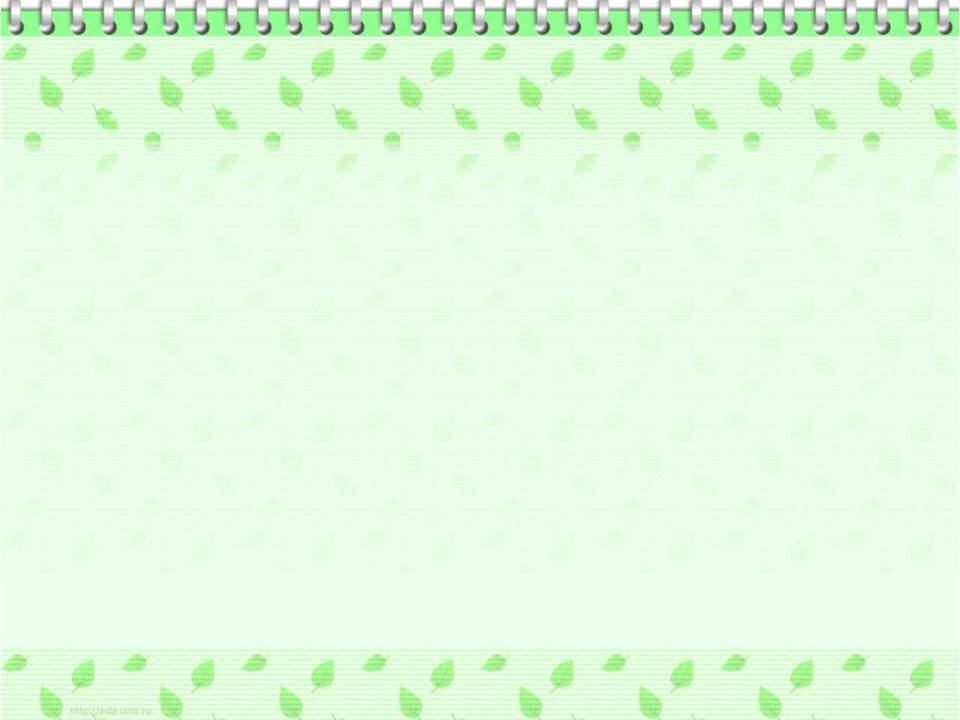 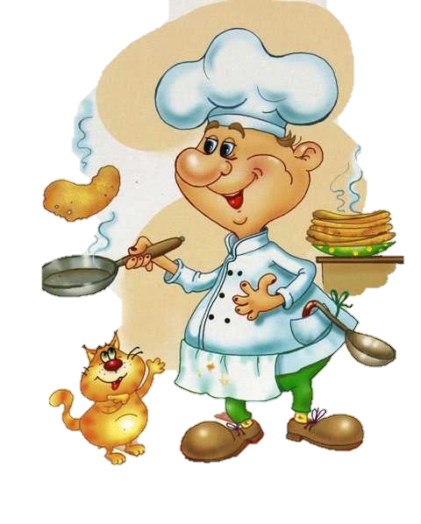 ПЕКАРЕМ
ПЕКАР
ПЕКАРОМ
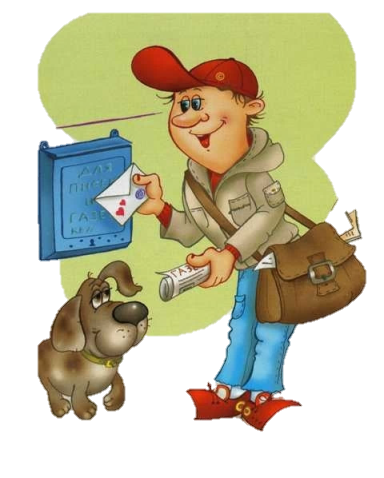 ПОШТАРЕМ
ПОШТАР
ПОШТАРОМ
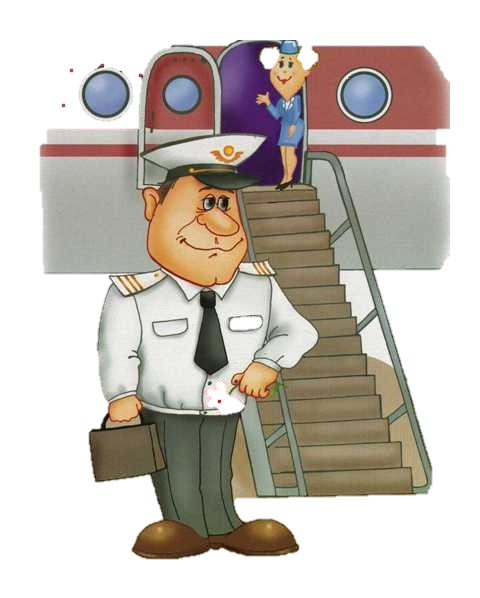 АВІАТОРОМ
АВІАТОР
АВІАТОРЕМ
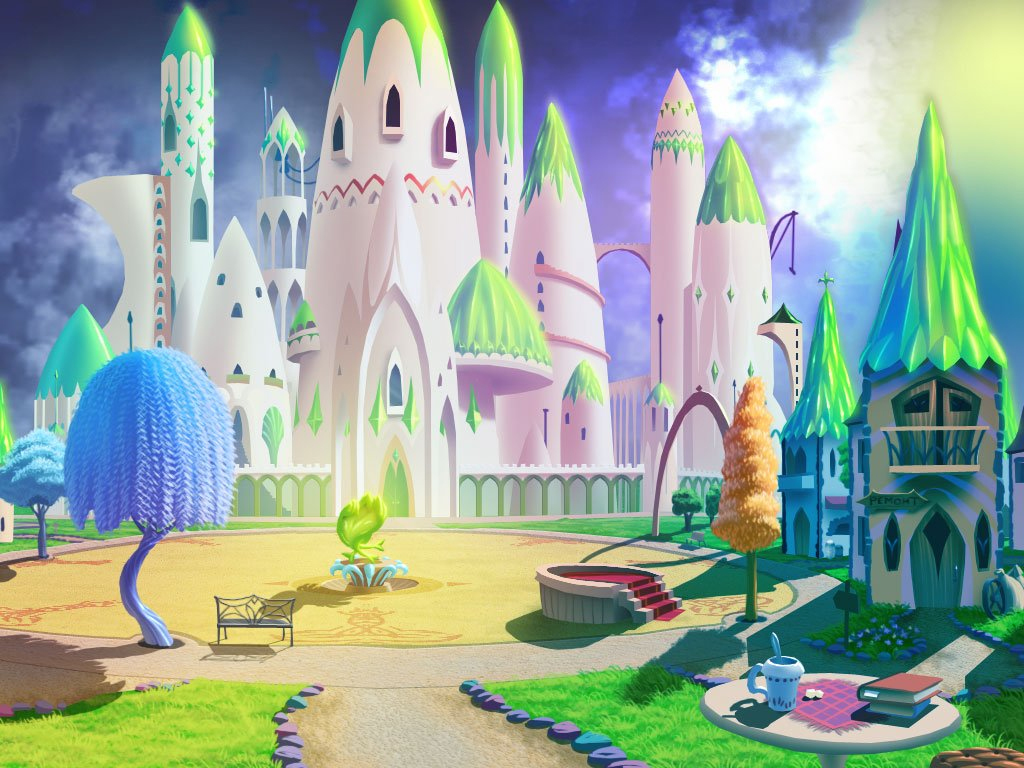 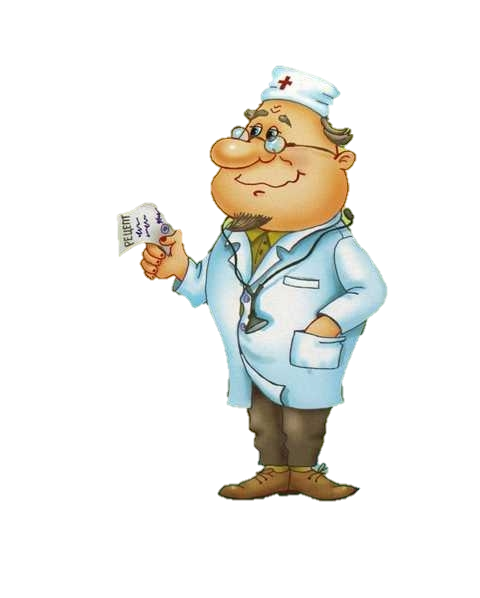 Хвилинка відпочинку
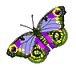 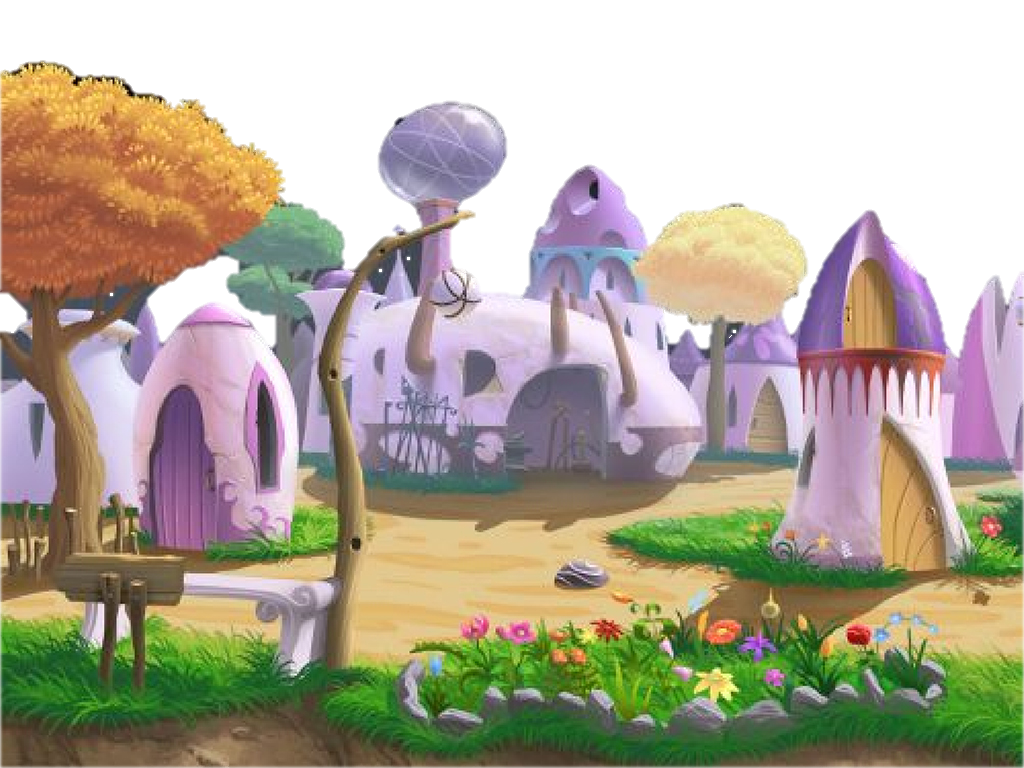 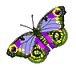 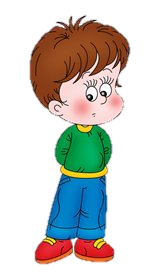 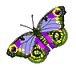 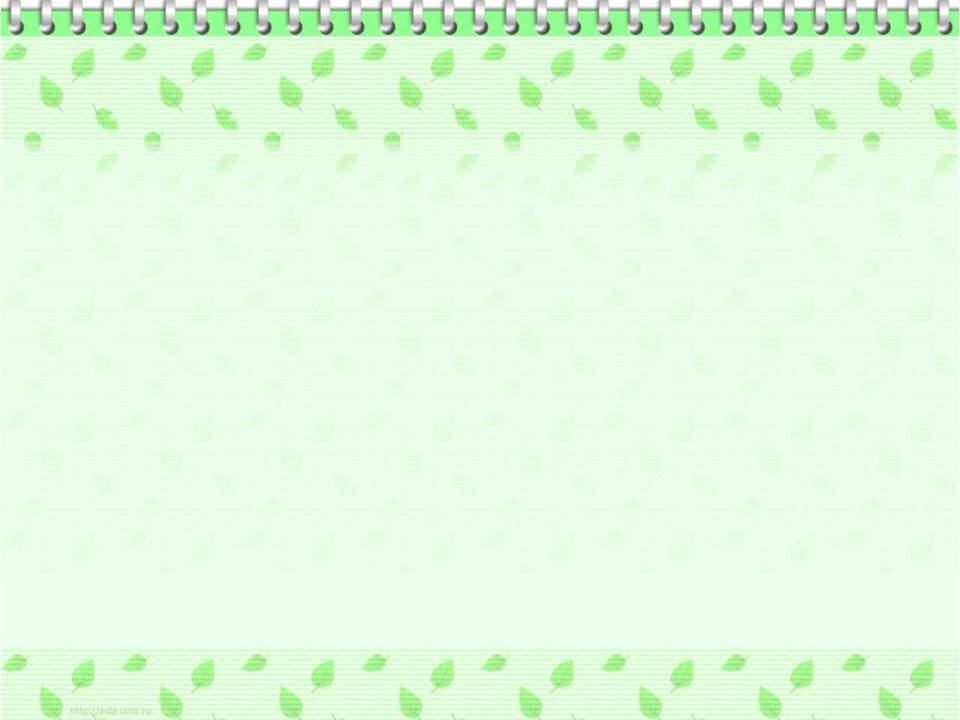 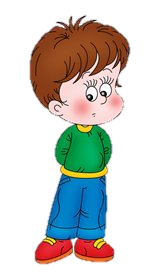 фремер
фермер
…..ром
…..рем
фермером
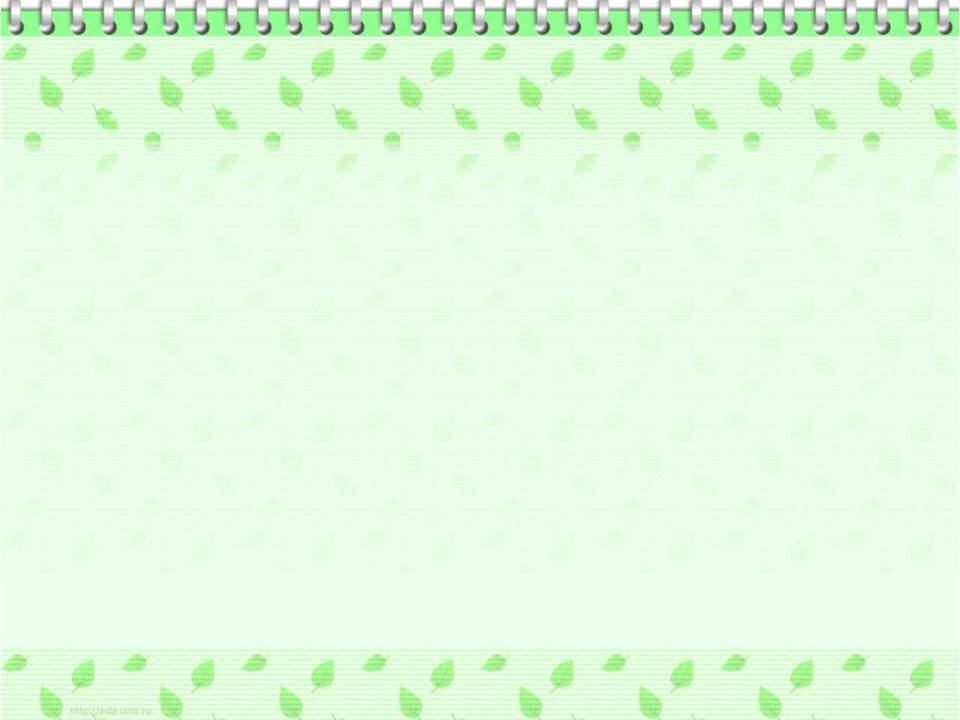 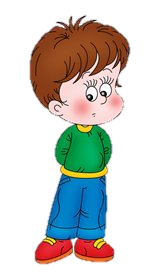 карупер
перукар
…..ром
…..рем
перукарем
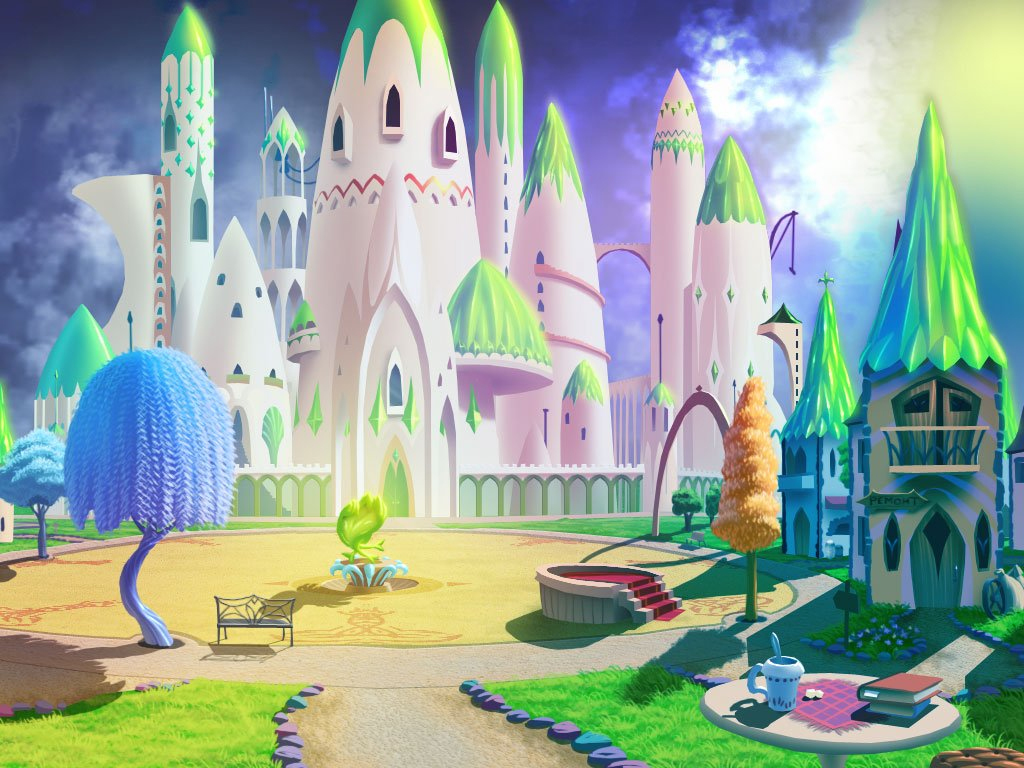 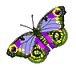 -  Сьогодні на уроці ми вивчали…
-  Мені сподобалося …
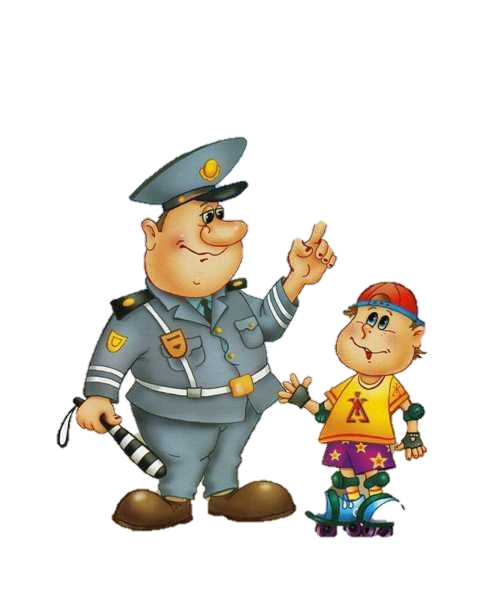 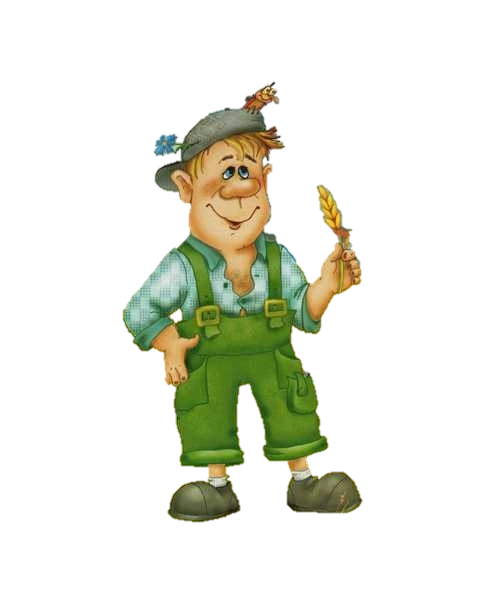 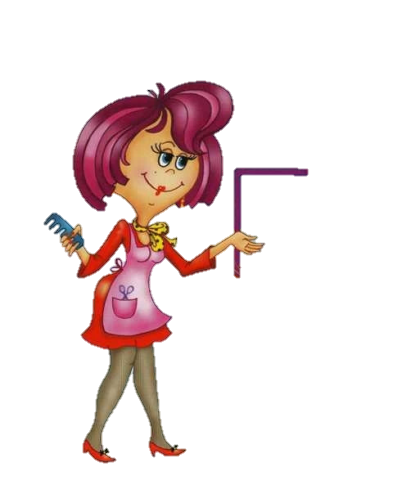 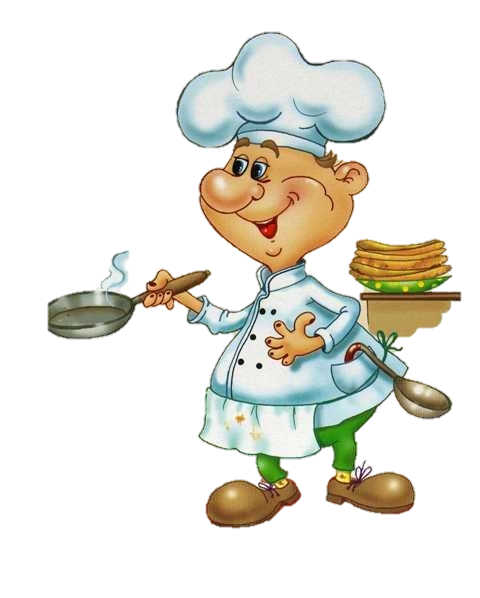 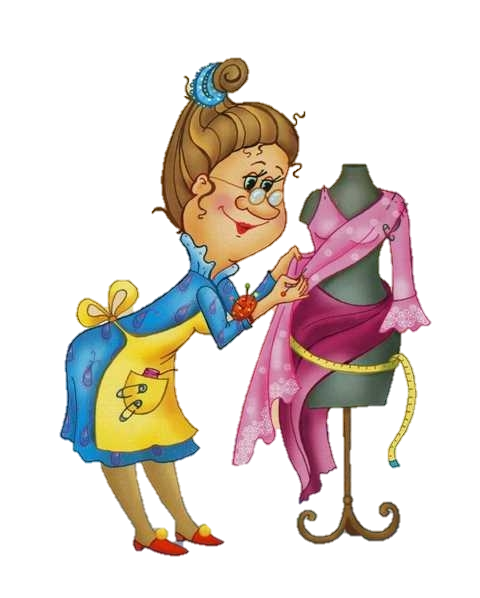 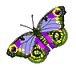 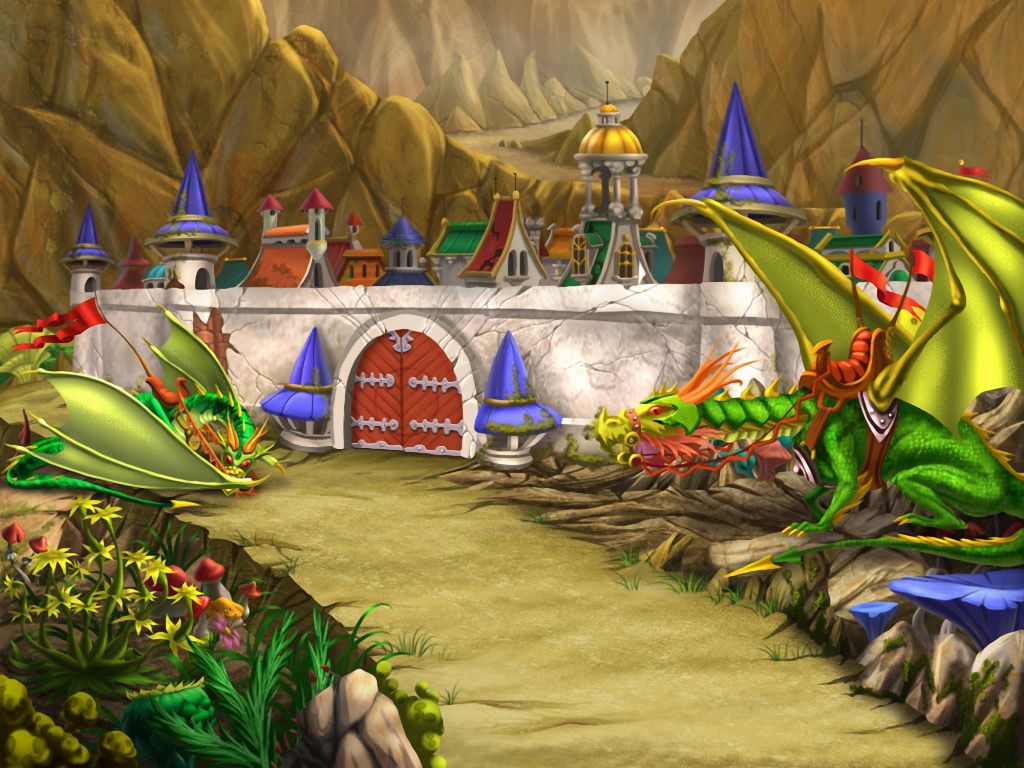 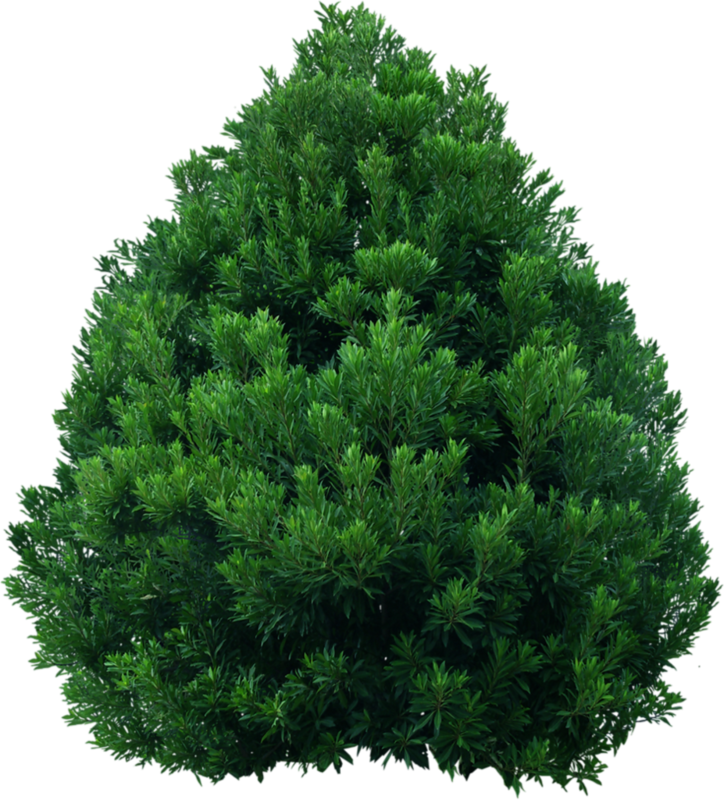 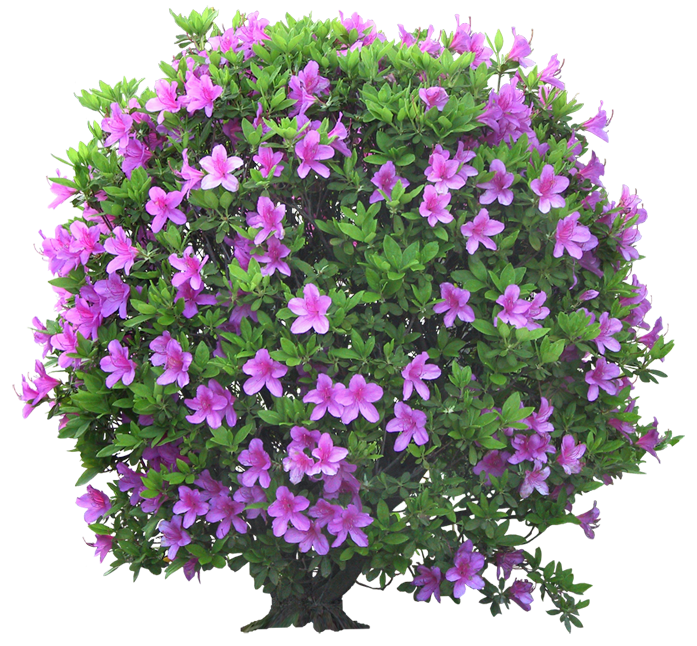 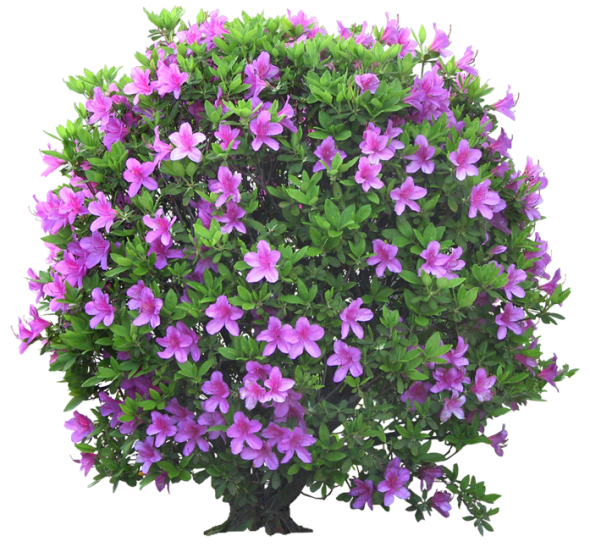 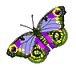 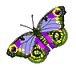 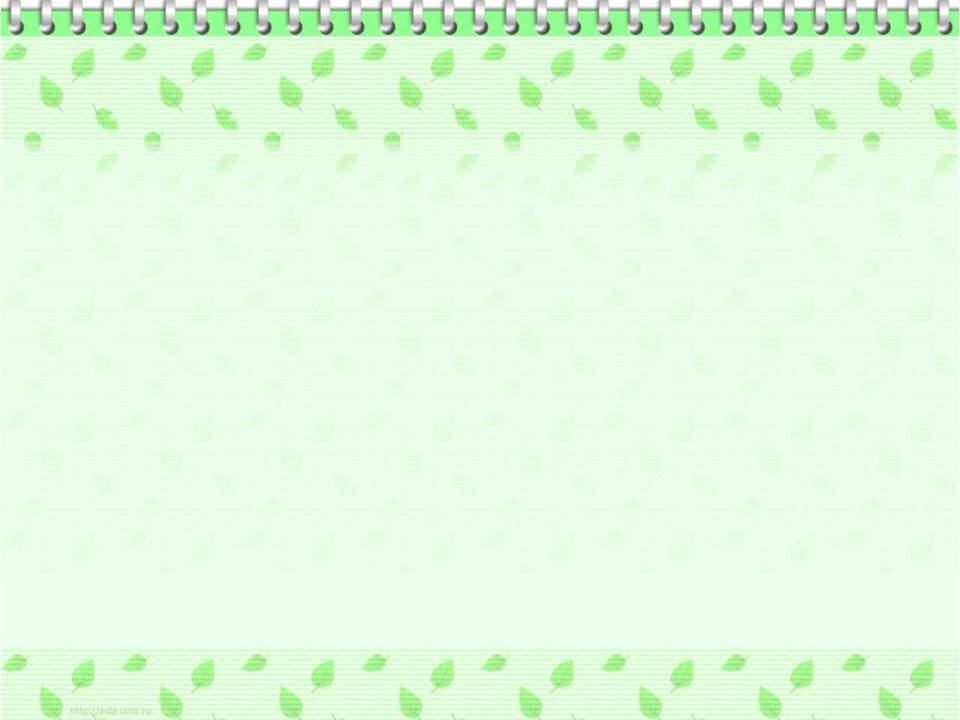 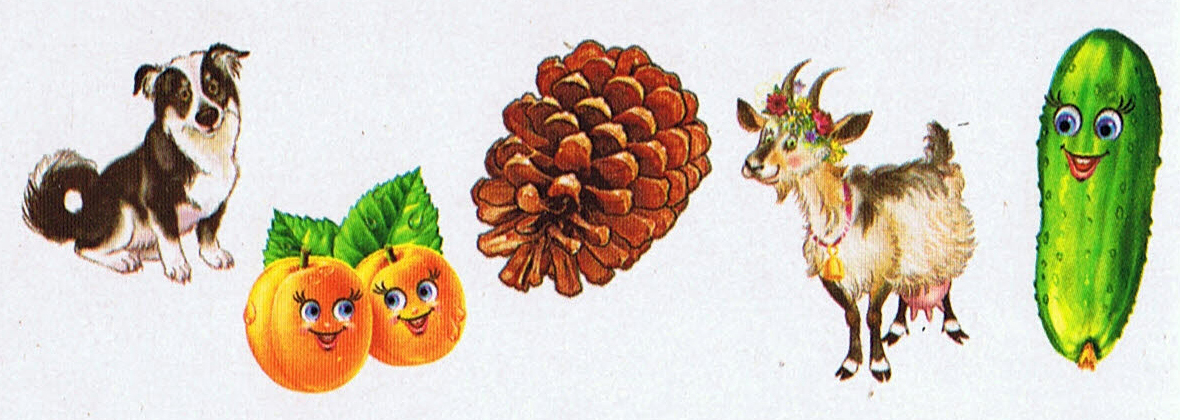